نوزدهمین همایش ملی علوم و مهندسی آبخیزداری ایران
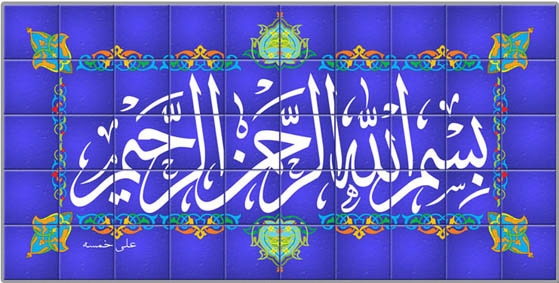 (آبخیزداری در حوزه­های آبخیز ساحلی)
19th National Conference on Watershed Management Sciences and Engineering of Iran (Watershed Management in Coastal Watershed)
Feb. 12-13, 2025, University of Hormozgan, Iran
24 و 25 بهمن ماه 1403
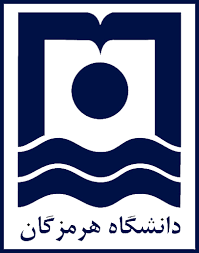 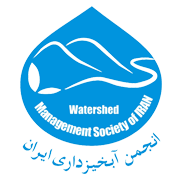 نوزدهمین همایش ملی علوم و مهندسی آبخیزداری ایران
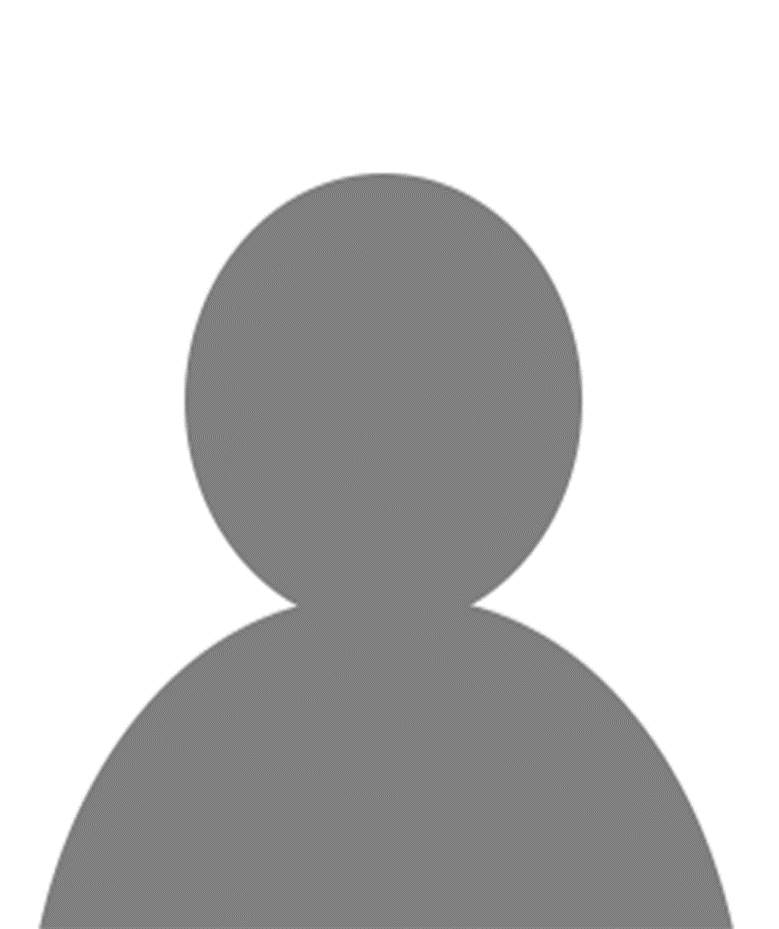 عنوان مقاله:32  B Titr
(آبخیزداری در حوزه­های آبخیز ساحلی)
19th National Conference on Watershed Management Sciences and Engineering of Iran (Watershed Management in Coastal Watershed)
Feb. 12-13, 2025, University of Hormozgan, Iran
ارائه دهنده: B Titr 28
 مشخصات سازمانی:B Titr 28
 پست الکترونیکی:  Times New Roman 20
24 و 25 بهمن ماه 1403
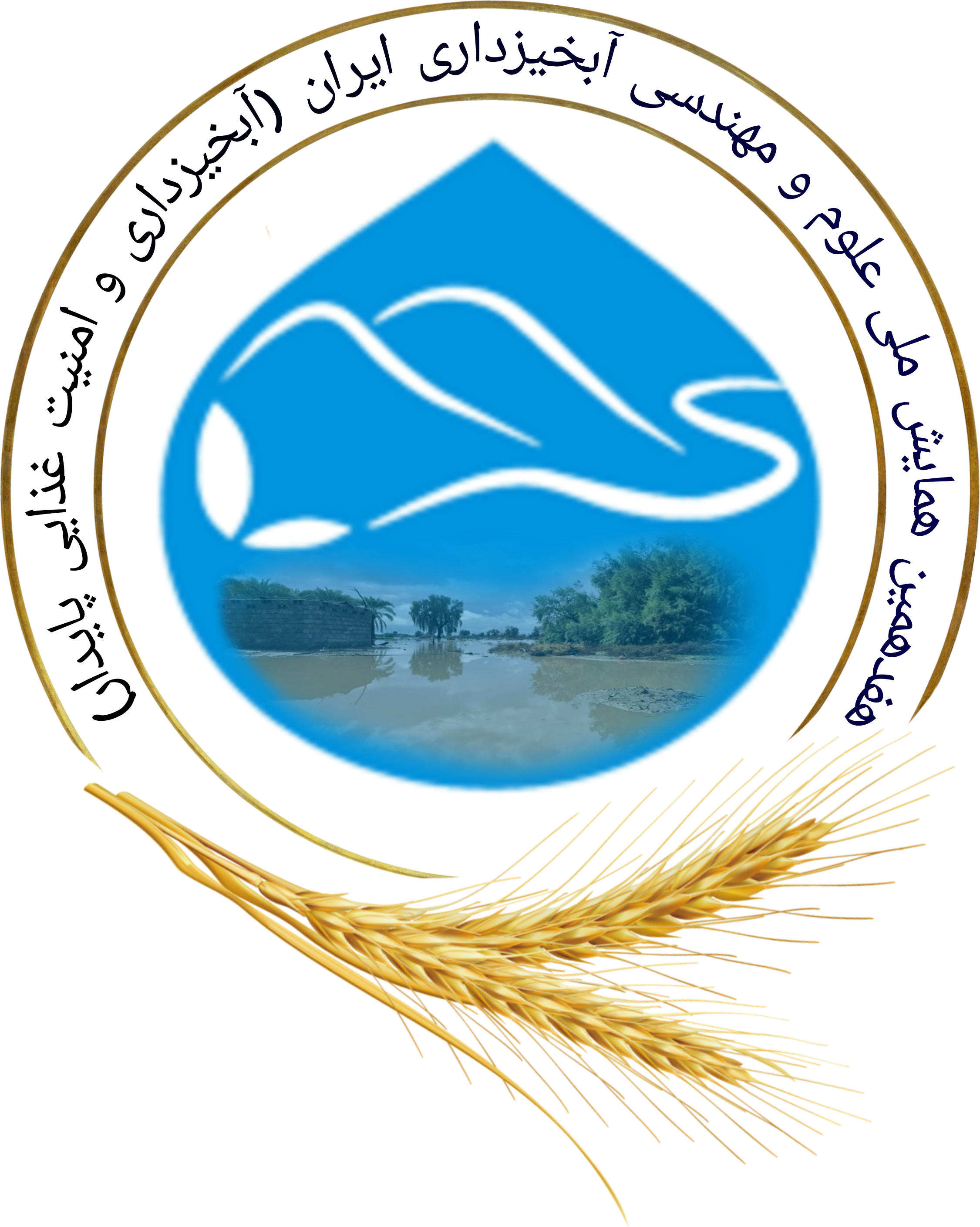 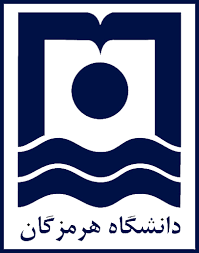 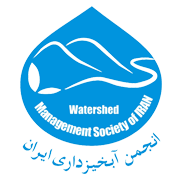 نوزدهمین همایش ملی علوم و مهندسی آبخیزداری ایران
ضرورت تحقیق و اهداف پژوهش

 این قسمت فقط یک اسلاید بوده و به صورت صریح و شفاف، سوال و هدف اصلی و ضرورت پژوهش بیان گردد و لطفا از اختصاص دادن تمامی فضای اسلاید به جملات، اکیدا خودداری نمایید. فونت: B Lotus 24
مدت زمان لازم برای ارائه کامل سخنرانی تنها 10 دقیقه می باشد، از پژوهشگران محترم تقاضا می گردد مدت زمان لازم برای ارائه را اکیدا رعایت نمایند.
کل اسلاید ها از شروع ارائه تا پایان آن 10 اسلاید خواهد بود.

لطفا بخشی به نام مرور منابع و یا تحقیقات پیشین ارائه نگردد.
(آبخیزداری در حوزه­های آبخیز ساحلی)
19th National Conference on Watershed Management Sciences and Engineering of Iran (Watershed Management in Coastal Watershed)
Feb. 12-13, 2025, University of Hormozgan, Iran
24 و 25 بهمن ماه 1403
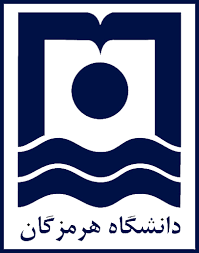 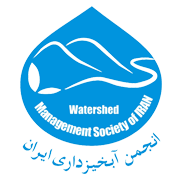 ارائه دهنده:
عنوان مقاله:
نوزدهمین همایش ملی علوم و مهندسی آبخیزداری ایران
مواد و روش ها

 این قسمت حداکثر دو اسلاید بوده و لطفا به صورت واضح و صریح به روش اصلی
 کار با استفاده از اشکال وفلوچارت پرداخته شود و اگر پژوهش مطالعه موردی باشد،
 منطقه مورد مطالعه فقط با یک نقشه معرفی گردد. 
فونت: B Lotus 24
(آبخیزداری در حوزه­های آبخیز ساحلی)
19th National Conference on Watershed Management Sciences and Engineering of Iran (Watershed Management in Coastal Watershed)
Feb. 12-13, 2025, University of Hormozgan, Iran
24 و 25 بهمن ماه 1403
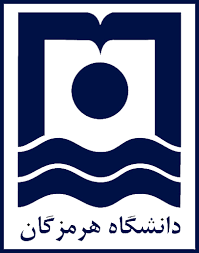 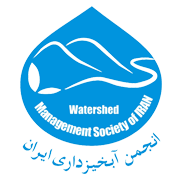 ارائه دهنده:
عنوان مقاله:
نوزدهمین همایش ملی علوم و مهندسی آبخیزداری ایران
مواد و روش ها
(آبخیزداری در حوزه­های آبخیز ساحلی)
19th National Conference on Watershed Management Sciences and Engineering of Iran (Watershed Management in Coastal Watershed)
Feb. 12-13, 2025, University of Hormozgan, Iran
24 و 25 بهمن ماه 1403
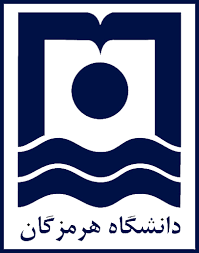 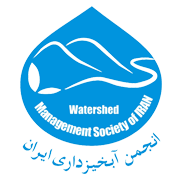 ارائه دهنده:
عنوان مقاله:
نوزدهمین همایش ملی علوم و مهندسی آبخیزداری ایران
نتایج و بحث

 در این قسمت حتی الامکان سعی شود از اشکال، نمودارها، جداول و.. به جای جملات و عبارات برای بیان نتایج و بحث استفاده گردد. لطفا فقط نتایج مهم و کاربردی ارائه شود. این قسمت حداکثر 3 الی 4 اسلاید خواهد بود. 
فونت:B Lotus 24
(آبخیزداری در حوزه­های آبخیز ساحلی)
19h National Conference on Watershed Management Sciences and Engineering of Iran (Watershed Management in Coastal Watershed)
Feb. 12-13, 2025, University of Hormozgan, Iran
24 و 25 بهمن ماه 1403
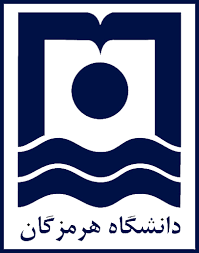 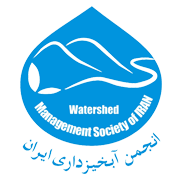 ارائه دهنده:
عنوان مقاله:
نوزدهمین همایش ملی علوم و مهندسی آبخیزداری ایران
نتایج و بحث

 در این قسمت حتی الامکان سعی شود از اشکال، نمودارها، جداول و.. به جای جملات و عبارات برای بیان نتایج و بحث استفاده گردد. لطفا فقط نتایج مهم و کاربردی ارائه شود. این قسمت حداکثر  3 الی 4 اسلاید خواهد بود. 
فونت:B Lotus 24
(آبخیزداری در حوزه­های آبخیز ساحلی)
19h National Conference on Watershed Management Sciences and Engineering of Iran (Watershed Management in Coastal Watershed)
Feb. 12-13, 2025, University of Hormozgan, Iran
24 و 25 بهمن ماه 1403
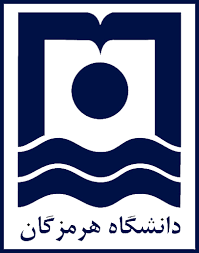 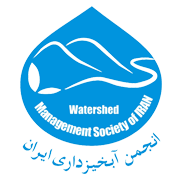 ارائه دهنده:
عنوان مقاله:
نوزدهمین همایش ملی علوم و مهندسی آبخیزداری ایران
نتایج و بحث

پژوهشگران محترم توجه فرمایید مدت زمان لازم برای ارائه کامل سخنرانی تنها
 10 دقیقه می باشد.
(آبخیزداری در حوزه­های آبخیز ساحلی)
19h National Conference on Watershed Management Sciences and Engineering of Iran (Watershed Management in Coastal Watershed)
Feb. 12-13, 2025, University of Hormozgan, Iran
24 و 25 بهمن ماه 1403
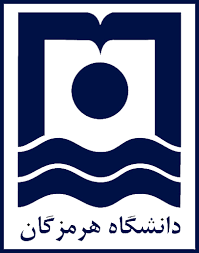 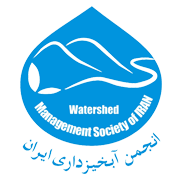 ارائه دهنده:
عنوان مقاله:
نوزدهمین همایش ملی علوم و مهندسی آبخیزداری ایران
نتیجه گیری و پیشنهادها

این بخش فقط یک اسلاید خواهد بود که  لطفا پژوهشگران محترم سعی نمایند نتیجه اصلی تحقیق را با توجه به اهداف و یافته های پژوهش به صورت واضح و روشن بیان نموده و پیشنهادات خود را در زمینه مرتبط با تحقیق ارائه دهند.

تذکر: اسلایدی برای منابع پژوهش اختصاص داده نشود.
(آبخیزداری در حوزه­های آبخیز ساحلی)
19h National Conference on Watershed Management Sciences and Engineering of Iran (Watershed Management in Coastal Watershed)
Feb. 12-13, 2025, University of Hormozgan, Iran
24 و 25 بهمن ماه 1403
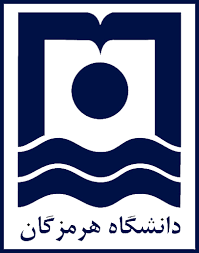 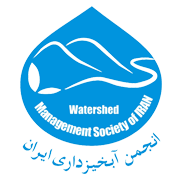 ارائه دهنده:
عنوان مقاله:
نوزدهمین همایش ملی علوم و مهندسی آبخیزداری ایران
(آبخیزداری در حوزه­های آبخیز ساحلی)
19h National Conference on Watershed Management Sciences and Engineering of Iran (Watershed Management in Coastal Watershed)
Feb. 12-13, 2025, University of Hormozgan, Iran
24 و 25 بهمن ماه 1403
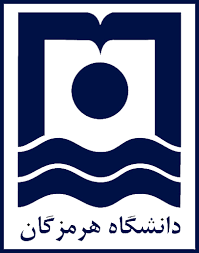 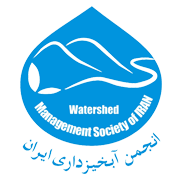 ارائه دهنده:
عنوان مقاله: